Chicod Media Center
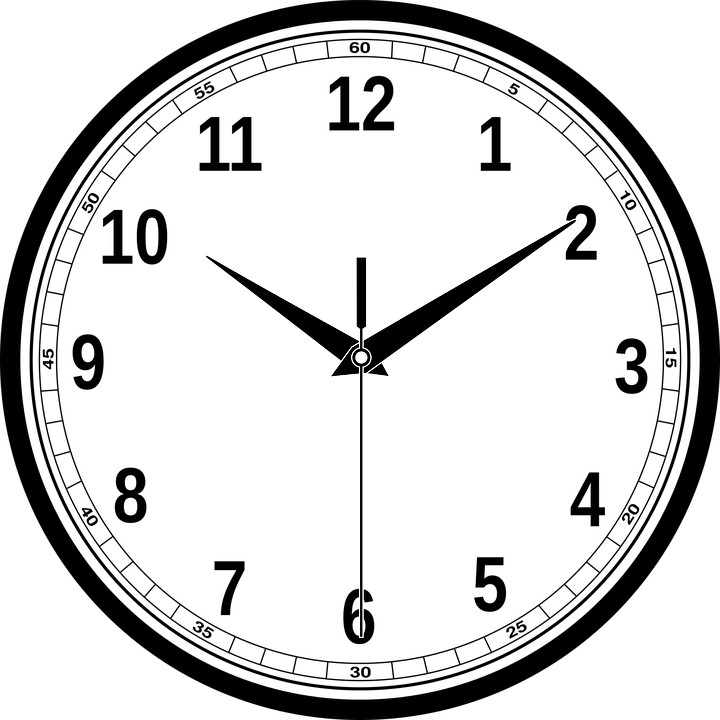 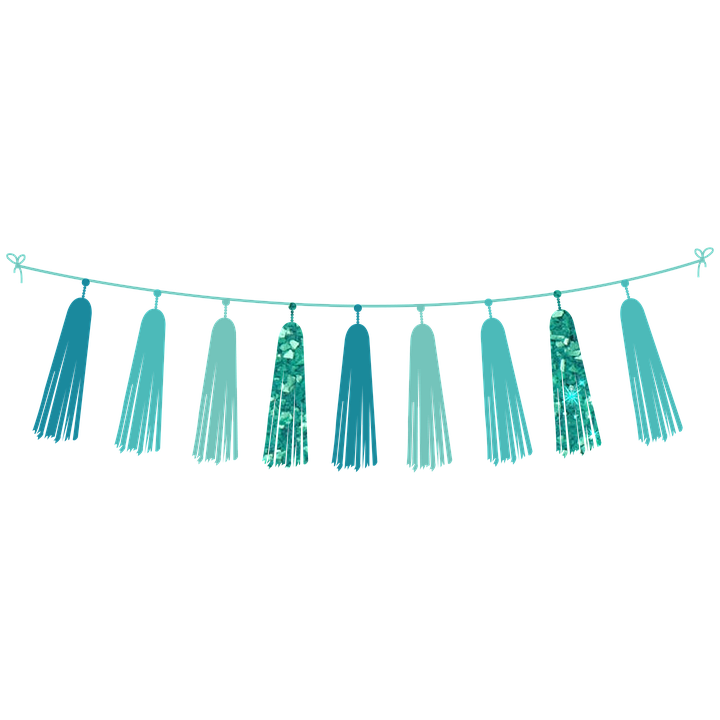 I’m Ms. Williams, click here to read about me.
SORA
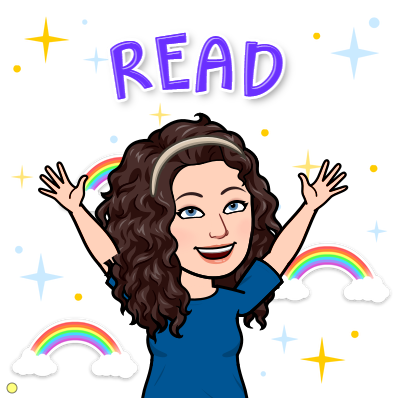 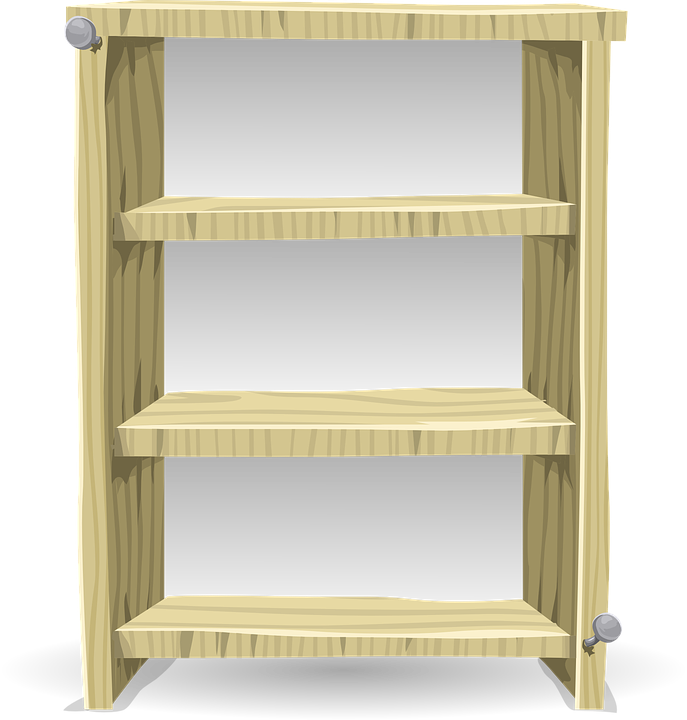 I’m Mrs.Jones, click here to read about me.
Sora Directions
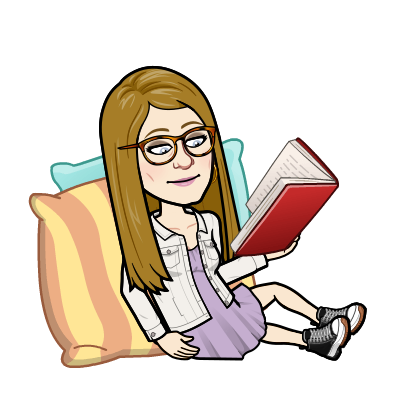 MBOB
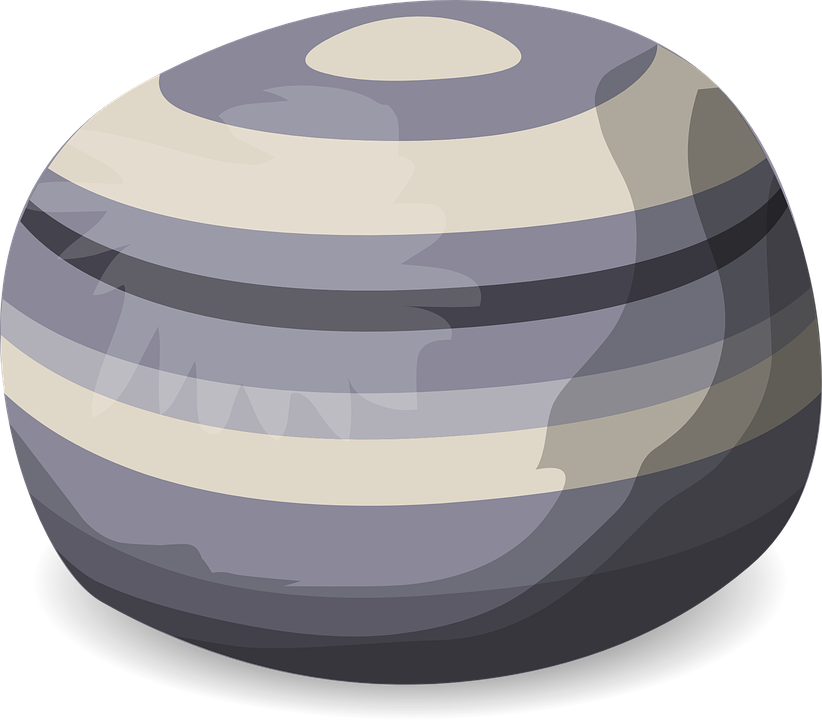 EBOB
Destiny Catalog
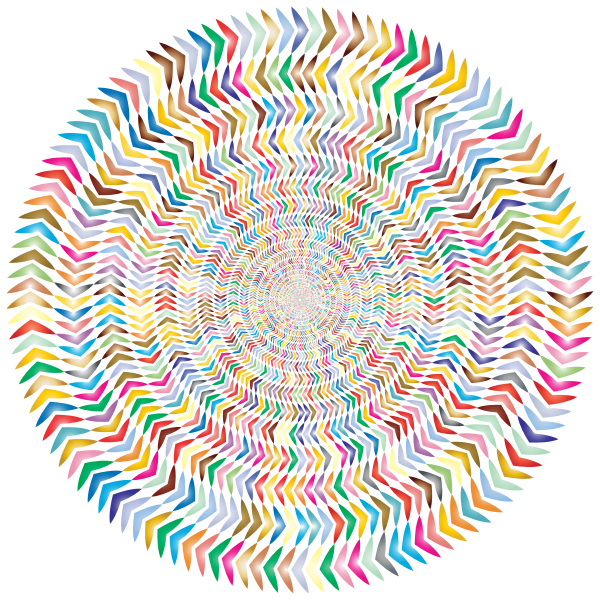